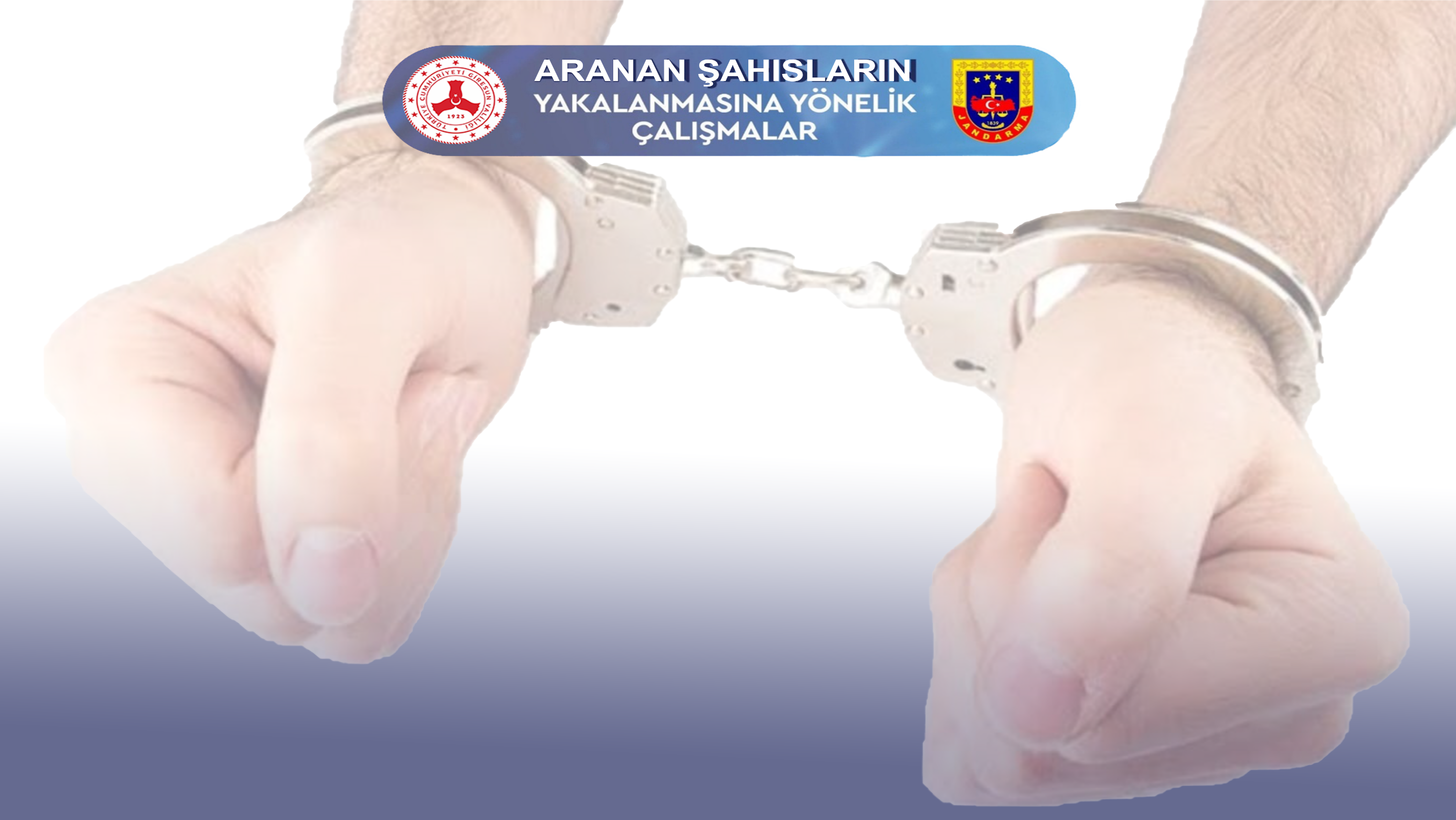 31 Ocak 2025 – 10 Şubat 2025 Tarihleri arasında Giresun İl Jandarma Komutanlığı Jandarma Dedektifleri (JASAT) ve İlçe Jandarma Komutanlıkları tarafından aranan şahıslara yönelik yapılan çalışmalar neticesinde;
0 – 5  Yıl Arası Kesinleşmiş Hapis Cezası Olan       9 ŞAHIS
5 – 10  Yıl Arası Kesinleşmiş Hapis Cezası Olan     1 ŞAHIS
10 – 20  Yıl Arası Kesinleşmiş Hapis Cezası Olan   1 ŞAHIS
20  Yıl  Üzeri Kesinleşmiş Hapis Cezası Olan          1 ŞAHIS
Kayıp Şahıs                                                                 2 ŞAHIS
İfadesinin Alınmasına Yönelik                                 10 ŞAHIS
Asal ( Yoklama Kaçağı / Bakaya )                            30 ŞAHIS
TOPLAM 54 KİŞİ YAKALANIP 12 ŞAHIS TUTUKLANMIŞTIR.